L’homme Armé: The  Tradition of Contrafactum
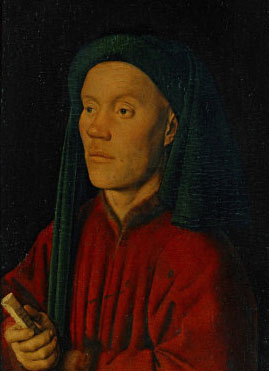 Lauren Moseley
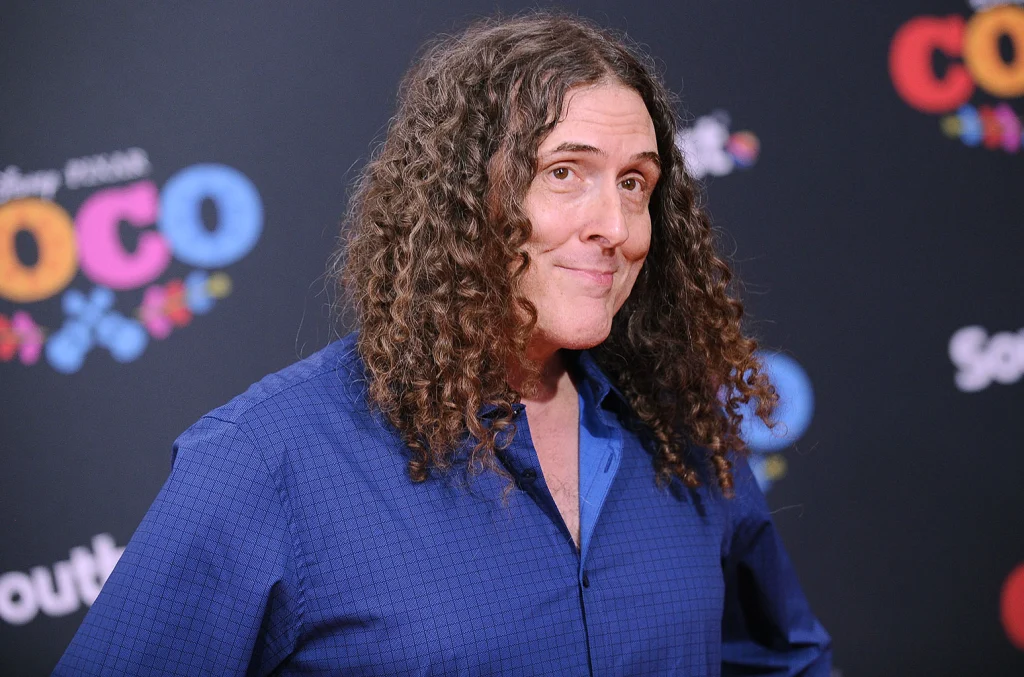 [Speaker Notes: Remember to introduce yourself – your major – your topic – and why you chose to study this subject
You can make it pretty Lauren

Pictures:
DuFay: https://www.singers.com/bio/4119 
Weird Al: https://www.billboard.com/music/rock/weird-al-yankovic-michael-jackson-parodies-8517896/]
Introduction of Topic
Contrafactum (Falck & Picker 2001)
From the Latin word “Contrafacere” meaning to imitate 
New poems to older melodies
More specific: sacred text to secular melodies
A vocal piece where the text has been replaced (Lingas, 2011).
L’homme Armé (The armed man)
Famous secular text often used in contrafactum
Guillaume Dufay (c. 1397-1474) (Wright & Simms, 2010)
Missa L’homme Armé (late 1450s)
Most circulated English Mass in the 15th century (Planchart, 2003).
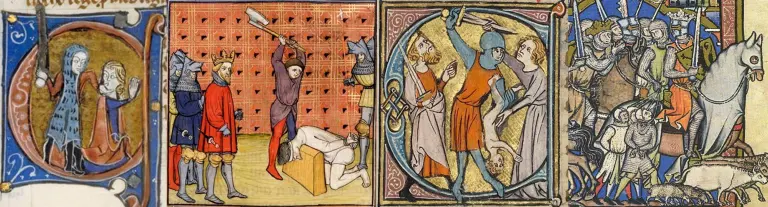 [Speaker Notes: Generic Information, bullets from the introduction, have sources!!!!
Source doesn’t have to be the actual size font and now you don’t have to say the sources
Bulleted Statements
Paintings Strip: https://earlymusicmuse.com/l-homme-arme/]
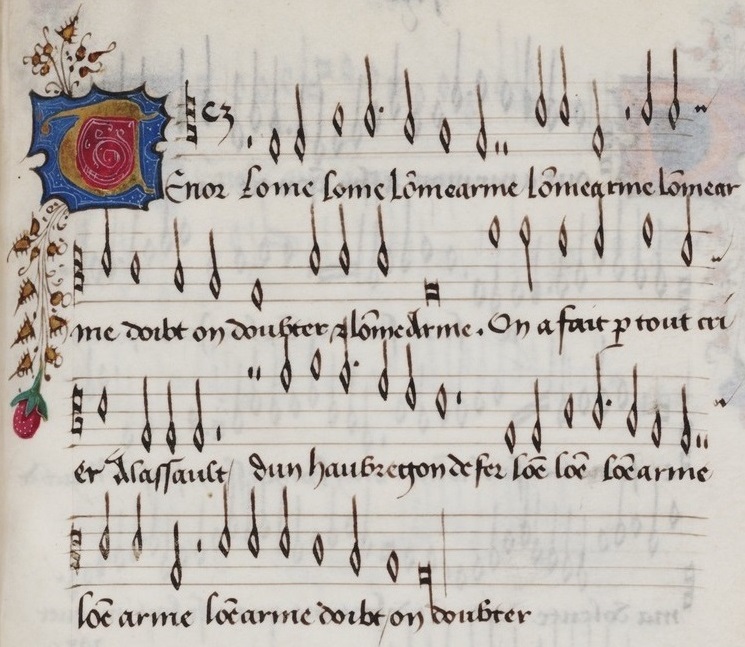 Purpose
With the intent of improving music performance, the purpose of this research was to investigate L’homme Armé and Contrafactum and their usage today.
[Speaker Notes: LEAVE TEXT, JUST ADD PURPOSE
L’homme Arme: https://en.wikipedia.org/wiki/L%27homme_arm%C3%A9]
Problems
[Speaker Notes: ADD PROBLEMS]
Literature Review
[Speaker Notes: ALL INFO ON ONE SLIDE (have source in APA format, one bullet point “I liked this because___”]
Methodology
[Speaker Notes: ONE SLIDE, NOT TOO MANY WORDS]
Problem OneTo examine contrafactum and L’homme armé in medieval and renaissance music.
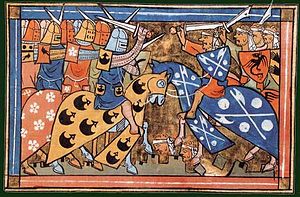 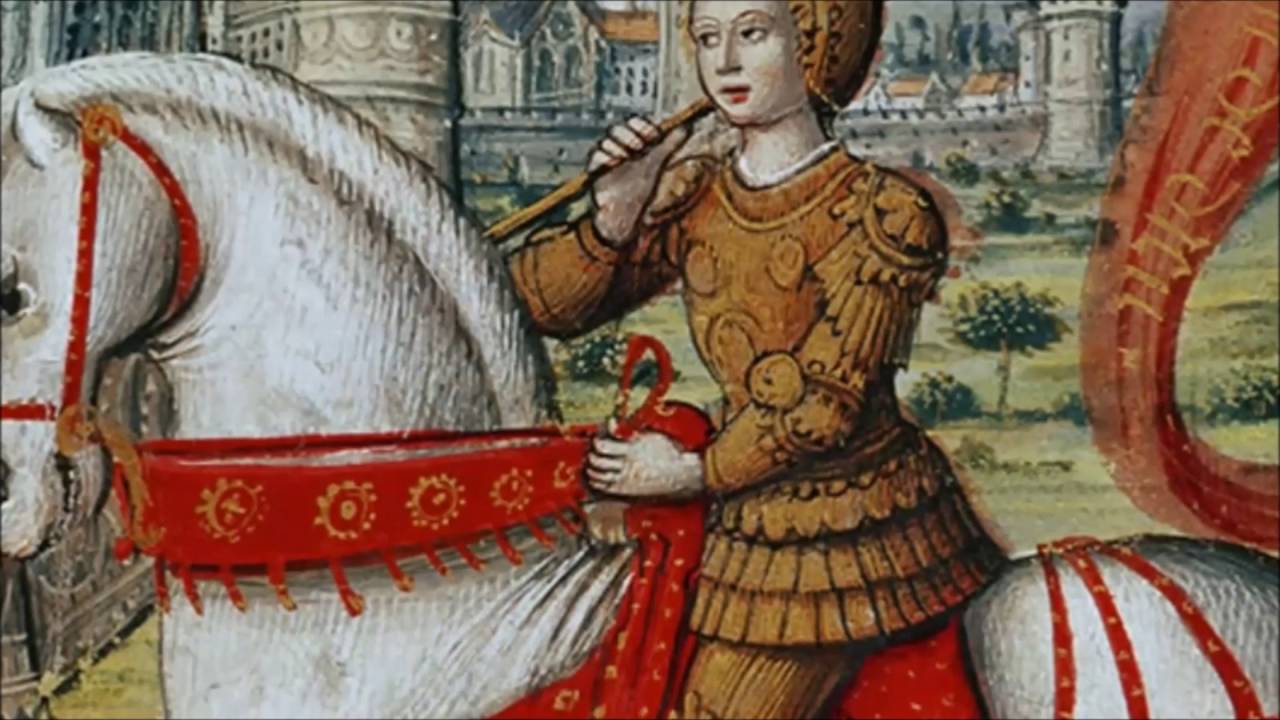 [Speaker Notes: Add speaking points, one slide preferable, don’t go over 2
Crusades: https://en.wikipedia.org/wiki/Crusades]
Problem OneTo examine contrafactum and L’homme arme in medieval and renaissance music.
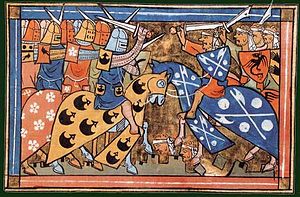 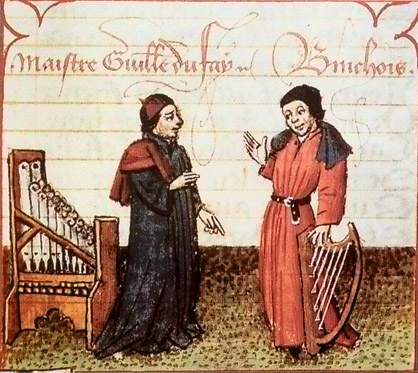 [Speaker Notes: Add speaking points, one slide preferable, don’t go over 2
Crusades: https://en.wikipedia.org/wiki/Crusades 
Burgundy School: https://en.wikipedia.org/wiki/Burgundian_School]
Problem TwoTo explore the use of Contrafactum in the 20th and 21st centuries
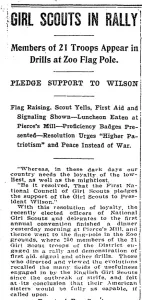 Parody & Contrafactum
Parody: a work where a composer replaced an old text with a new text (Randel, 2003).
Middle Ages and Renaissance, composers referred to this type of work as contrafactum.
Used parodies the same way and for the same purposes as Medieval and Renaissance composers 
War. 
Political purposes behind many L’homme Armé
Cantus firmus masses (Moll, 2017).
L’homme Armé
To raise support for the Order of the Golden Fleece and a new crusade. 
US government reworded common songs to represent patriotism and wartime contributions (Lawson, 2017).
Girl Scouts such as sewing bandages and working with the junior red cross encouraged through re-worded the song “Yankee Doodle” during World War I.
[Speaker Notes: Order of the golden fleece: https://en.wikipedia.org/wiki/Order_of_the_Golden_Fleece 
Girl Scouts: https://gshistory.com/tag/world-war-i/ 
Weird Al: https://en.wikipedia.org/wiki/Mandatory_Fun]
Problem TwoTo explore the use of Contrafactum in the 20th and 21st centuries
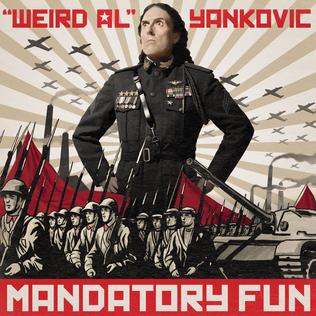 Sir Karl Jenkins’ (b. 1944) The Armed Man: A Mass for Peace (Wilson, 2004)
Modern application of L’homme Armé
Incorporated music from many cultures, sacred and secular
Moslem Call to Prayer, 
A Kyrie that pays homage to Palestrina’s mass setting of L’homme Armé
A plainsong with the word of psalms 
A musical adaption of a poem about the horrors of the bombing of Hiroshima.
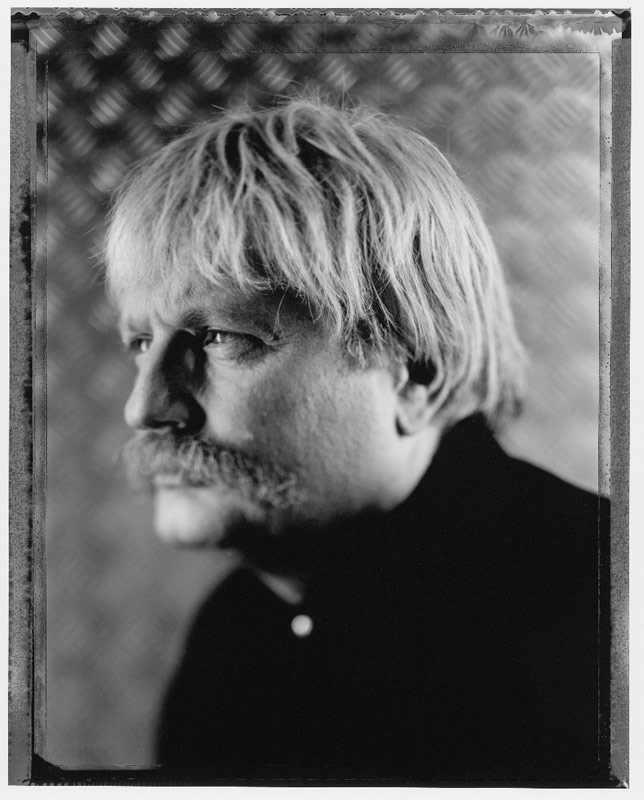 Alfred Matthew Yankovic (b. 1959), better known as Weird Al Yankovic, 
arranged numerous parodies from popular songs  
won 3 Grammy Awards in his career as of 2014.
Problem ThreeArrange a piece of music that combines a sacred and a modern secular song
Mary Did You Know and Africa
Both well known 
Notable Materials
Choral arrangement of Africa arr. Roger Emmerson 
Noteflight.com
Notable edits
Melody moved up an octave
Acapella portions of the music added to the accompaniment
Rhythms edited to allow Mary did You Know to make sense
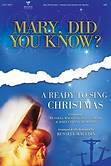 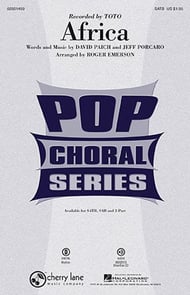 [Speaker Notes: REMEMBER TO ADD AT LEAST ONE CITATION
Noteflight: https://twitter.com/noteflight 
Africa: https://www.jwpepper.com/Africa/10091391.item#.YkfeXjUpC00]
Performance: Mary Did You Know? By Toto
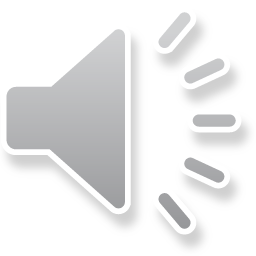 How is it Contrafactum?
Text of a secular song replaced with that of a sacred song
The Modern Parody
Other Examples in Social Media
The “Berries and Cream” audios
“Apple Bottom Jeans” by the Beach Boys
“These songs shouldn’t go together!”
[Speaker Notes: Put song here, add information about songs]
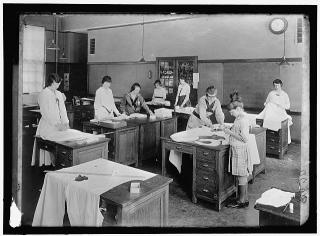 Conclusions
Contrafactum existed in multiple forms throughout history, from the beginnings of L’homme Armé
To the use of parody in modern pop culture.
Composers used both versions of contrafactum to address serious issues and for humorous purposes.
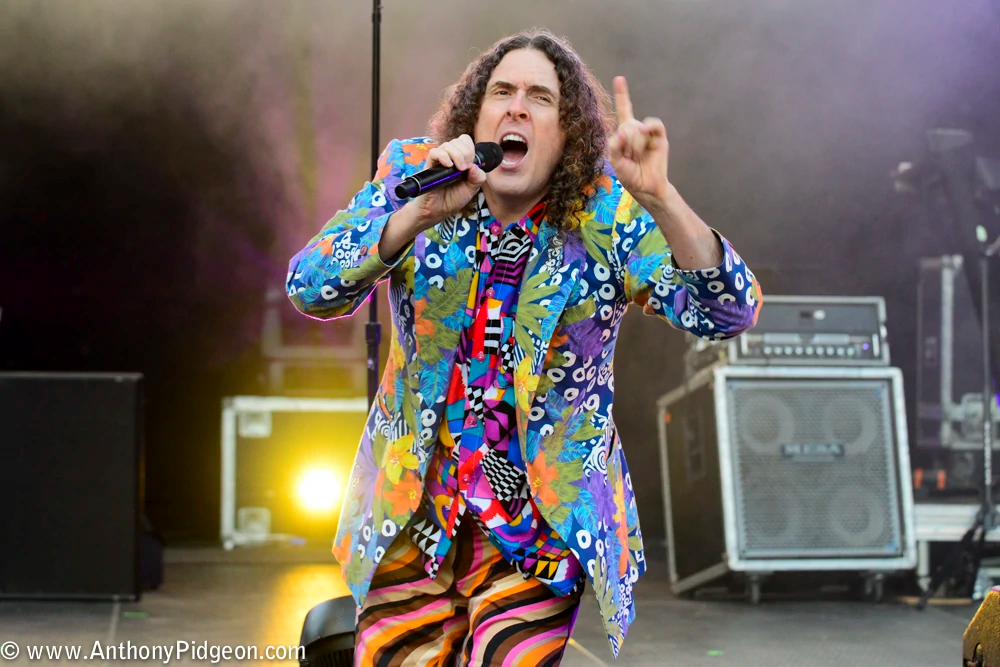 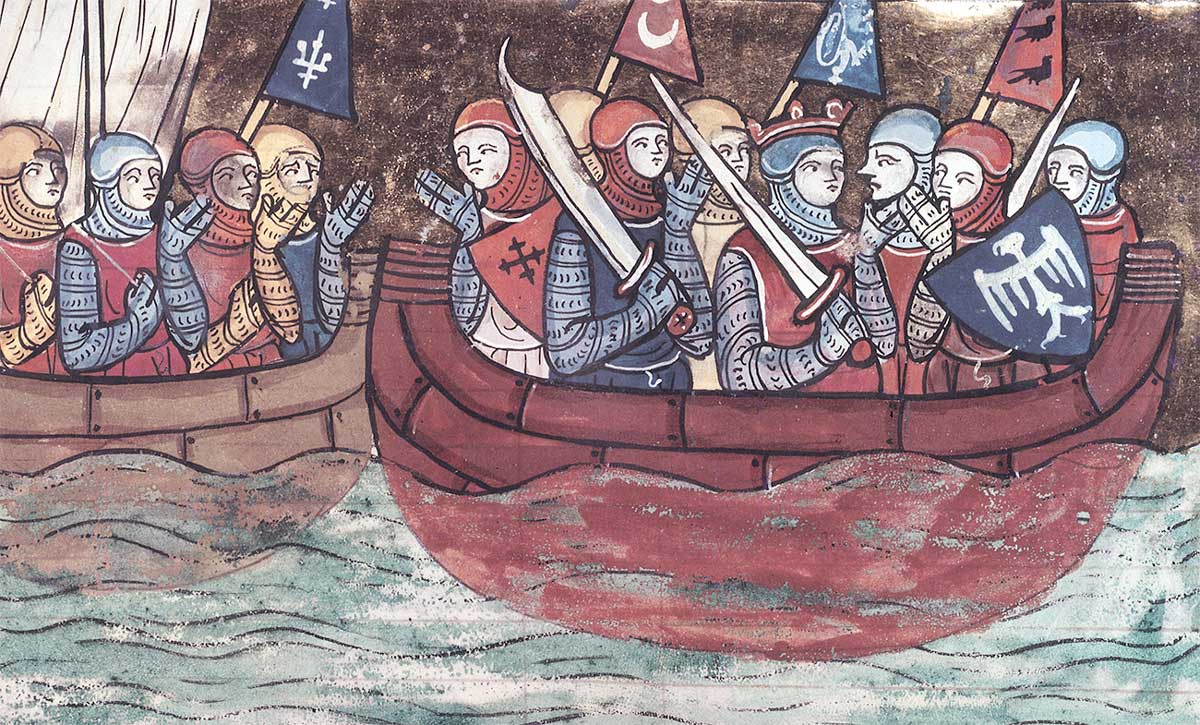 [Speaker Notes: Crusades: https://www.historytoday.com/archive/feature/crusades-complete-history
Girl Scouts: https://www.womenshistory.org/resources/general/girls-volunteer-groups-during-world-war-I
Parody: https://weirdal.fandom.com/wiki/Tacky]
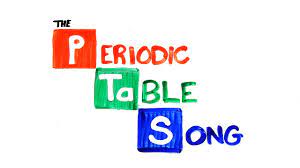 Implications for Music Pedagogy
When teaching composition or trying to get students into composition, contrafactum and parody may be a beneficial place to start. Allowing the students to engage in music they enjoy, to create something new likely will grant the student a lifelong appreciation of music and composition
The use of contrafactum in the classroom extends beyond the music classroom. The creation of parody compositions for other topics allows the student to engage more with the topic and provides them with a different way to remember the information.
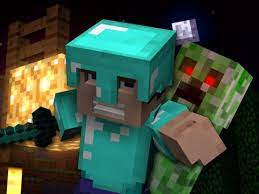 [Speaker Notes: Because I studied this, now what can I do? 
An understanding of modern musical parodies
The ability to pick out Contrafactum
The knowledge of church music and the use of music/text to add an alternate meaning/agenda 

Calculus Rhapsody: https://www.youtube.com/watch?v=uqwC41RDPyg&list=PLq6rIsDXDOqvcNUEJZRbnFg6hgqrYebJG&index=5]
Future Studies
Similarities between the use of musical parody and Greek comedy
[Speaker Notes: Because I studied this now, where can I go with this information]
Bibliography
Bonds, Mark E. A history of music in western culture. Upper Saddle River, NJ: Pearson Education, Incorporated, 2006.
Burkholder, Peter. A History of Western Music. United States: W.W. Norton & Company Incorporated, 2006.
Fibich, Zdeněk ." In The Oxford Dictionary of Music, 2nd ed. rev., edited by Michael Kennedy. Oxford Music Online, http://www.oxfordmusiconline.com/subscriber/article/opr/t237/e3711 (accessed March 22, 2009).
Randel, Don Michael, ed. The Harvard Biographical Dictionary of Music. London: The Belknap Press of Harvard University Press, 1996.
Samson, Jim. “Romanticism.” In Groves Music Online. http://www.grovemusic.com/shared/views/article.html?from=search&session_search_id=521018996&hitnum=188&section=music.23751.1 (accessed March 21, 2009).
Slonimsky, Nicholas. Baker’s Biographical Dictionary of Musicians. New York: Schirmer Books, 1992.
Smaczny, Jan. “Fibich, Zdenĕk.” In The Oxford Companion to Music.http://www.oxfordmusiconline.com.academic-1.lynchburg.edu:2048/subscriber/article/opr/t114/e2498?q=fibich&search=quick&pos=2&_start=1#firsthit (accessed March 21, 2009).
Temperley, Nicholas. "nationalism." In The Oxford Companion to Music, edited by Alison Latham. Oxford Music Online, http://www.oxfordmusiconline.com/subscriber/article/opr/t114/e4676 (accessed March 22, 2009).
Ed. Thompson, Oscar. The International Cyclopedia of Music and Musicians. 1985. New York: Dodd, Mead & Company.
Tyrrell, John and Mabary, Judith A. “Fibich, Zdenĕk”. Grove Music Online.http://www.oxfordmusiconline.com.academic-1.lynchburg.edu:2048/subscriber/article/grove/music/09590?q=fibich&search=quick&pos=1&_start=1#firsthit (accessed March 21, 2009).
Warrack, John. "Romanticism." In The Oxford Companion to Music, edited by Alison Latham. Oxford Music Online, http://www.oxfordmusiconline.com/subscriber/article/opr/t114/e5729 (accessed March 22, 2009).
[Speaker Notes: “The # sources ranged from text book to _________”]
Who Receives Thanks
Dr. Cynthia B. Ramsey for guidance through this project
Monica for putting up with a constant stream of tik toks which were examples of contrafactum
Mom & Dad for supporting my venture into music in the first place
Seymoné for being my project topic buddy
Questions?
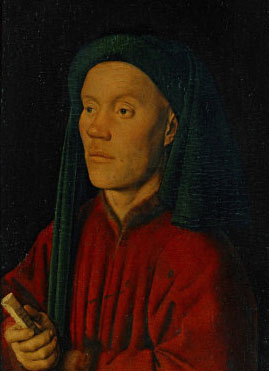 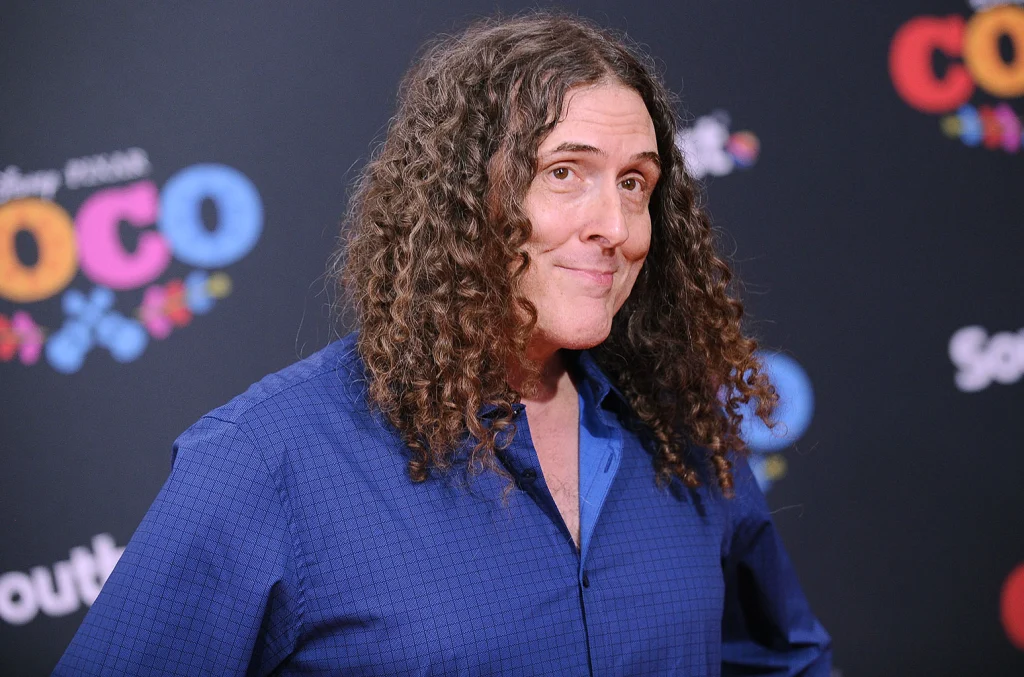 [Speaker Notes: Remember to introduce yourself – your major – your topic – and why you chose to study this subject
You can make it pretty Lauren

Pictures:
DuFay: https://www.singers.com/bio/4119 
Weird Al: https://www.billboard.com/music/rock/weird-al-yankovic-michael-jackson-parodies-8517896/]